KEYWORD RESEARCH and COMPETITORS ANALYSIS
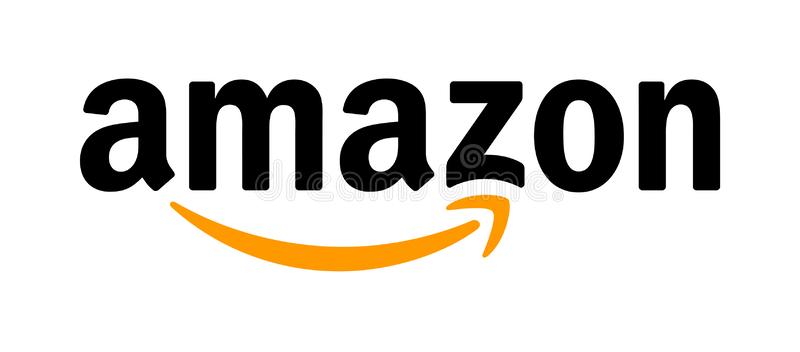 Small and medium tail keywords
Profitable keywords
High search volume keywords
Keywords on which competitors are ranked
Reviews analysis of competitors
Improvements